2
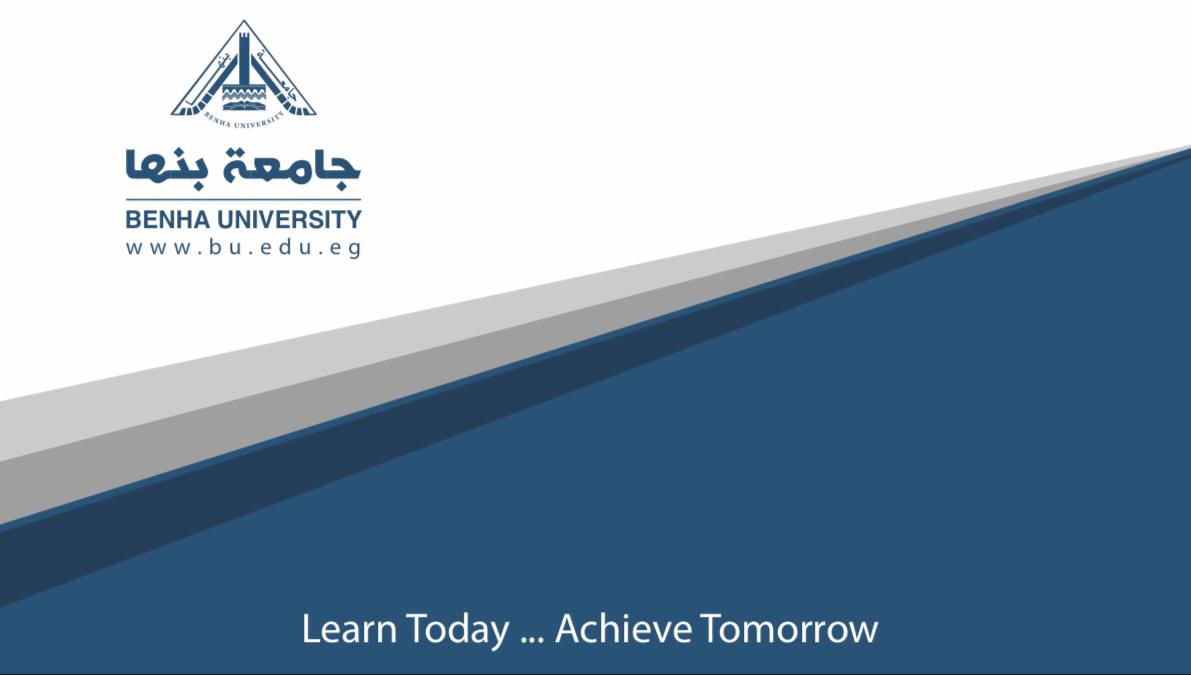 البرامج الإخبارية
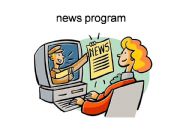 د. سمية عرفات
د. عمرو الشيخه
التقرير الإخباري
( تجربة عملية)
مكونات التقرير:
فكرة الحدث.
تعليق على التقرير
مداخلات
 مونتاج
جرافيك (خريطة - رسم بياني - توضيح.
مؤثرات صوتية.
صورة.
فكرة الحدث:
 لابد أن يكون الحدث من الأحداث الهامة التي تستلزم تقربرا يضيف شيئا جديدا إلى الخبر، ويسهم في مزيد من التوضيح والإضافة للخبر.
التعليق:
مضمون الحدث.
الحدث الأهم.
الحدث المهم.
خلفيات الحدث.
 أهم شروط التعليق على التقرير:
مصداقية الحدث.
الصوت معبر عن الحدث.
الصوت يتوافق مع الصورة.
خالي من الأخطاء.
عرض النص قبل المونتاج مع مدقق لغوي.
القناة تطلب أحياناً التعليق دون مداخلاست ولا استاندات.
يجب عدم التكرار.
المداخلات: 
ملاحظات على المداخلات:

الوقت المثالي 10 - 15 ثانية في كل مداخلة.
عرض القسم الأهم من المداخلة.
عدم التعريف بالمداخل أثناء التعليق وذكره بالتايتل ( العنوان).
 أخذ الإسم الكامل مع المعلومات من الشخص (توصيفه) + رقم الهاتف إن أمكن.
 إدارة المداخلة بلطف ولباقة.
 ترك الصوت الطبيعي بطبقة منخفضة لكي يغلب عليها صوت المترجم، المرأة تترجم لها إمرأة، والرجل يترجم له رجل، (في حال مداخلة أجنبي).
إعطاء فكرة للمداخل عن موضوع المداخلة.
الإنحراف بالمداخل بقدر 30 درجة.
التناسب في الارتفاع بين المداخل والمراسل والكاميرا.
يجب أن يكون نظر المداخل إلى المراسل مباشرة دون النظر إلى الكاميرا.
إذا كان من الأهمية أن تكون هناك مداخلة طويلة نعمل على وضع صورة فاصلة (هز الرأس) أو اليد وحركتها.
كل مداخلة من زاوية (يمين - يسار - يمين - يسار).
وهناك عدة ملاحظات يجب أن يراعيها المراسل في تقريره الإخباري:

يجب أن يترافق التعليق مع الصورة بدقة متناهية.
يجب أن يبدأ التعليق بمؤثرات صوتية مثلاً: أن نسمع صوت المتظاهرين وحماسهم وعند الكلام عن سيارات الإسعاف يجب أن نسمع صوت الإسعاف 
عندما أقرأ لافتة من خلال التعليق فذلك شيء جيد، وتأكيداً للخبر، ويمكن أن أدخل معلومة جديدة عن طريق المداخلة.
قراءة الصورة تؤكِّد نجاح المراسل والتقرير.
سياسة القناة تحكم على مسار التقرير وتوجهه.
المونتاج: 
يمكن لنا من خلال المونتاج التحكم في الأمور التالية:
تنسيق صور التقرير بحيث تخدم التعليق والمضمون.
انتقاء الأفضل من المداخلات، وذلك يتم تحت إشراف المراسل مباشرةً.
وضع الSound  والمؤثرات الصوتية والغرافيك ضمن التقرير.
تنويع الصورة : بعيدة - متوسطة - وقريبة.
الجرافيك:
هي وسائل توضيحية تضاف إلى التقرير (ليست من الصور المأخوذة من قبل المصور).
يعمل على تصميم الجرافيك المونتير أوقسم الجرافيك.
أسباب اللجوء للجرافيك:
توضيح الفكرة (خريطة _ مخطط بياني ) 
تأكيد فكرة وتكريسها (تعدادات. (
عدم وجود مادة أساسية.
إذا كان أخذ الصور يعاقب عليه قانونياً ولا يجوز أخلاقياً.
المؤثرات: وهي نوعان:
بصرية وصوتية.
   مثال عن المؤثر البصري:
مزج الليل بالنهار (مثلاً: لجبل قاسيون بالنهار ورويداً رويداً يحل الليل).
الإشارة بدائرة إلى أحد الأشخاص اللذين تتكلم عنهم أثناء التقرير من مجموعة من الأشخاص داخل صورة فوتوغرافية.
الصور: لا بُدَّ من أخذ اللقطة التأسيسية.
اللقطة التأسيسية: مثال: إذا أردنا التعليق عن نقاش داخل مبنى الأمم المتحدة، فنأخذ لقطة للمبنى من الخارج، ثم ندخل للتصوير من الداخل.                
أنواع هذه اللقطات: من حيث المُدّة:
بعيدة:  Long shot     3 ثواني.
متوسطة:shot  Medium   3 ثواني.
قريبة: Close Up   3ثواني.
حركات الكاميرا:
زوم إن  Zoom in 6 ثواني
زوم آوتZoom out  6 ثواني.
تلت أَبْ    Tilt Up   3 ثواني.
تلت داون Tilt Down 6 ثواني.
بان يمين Ban Right  6 ثواني.
بان يسار  Ban Left6 ثواني.
طريقة إرسال التقرير:
عن طريق سيارة النقل S N G 
عن طريق البريد السريع.
عن طريق الانترنت.
وعند إرسال التقرير لأي قناة يرسل على الشكل التالي:
السلام عليكم
تحية وبعد
عنوان التقرير
المراسل: 
مقدمة: تعريف بالحدث بسطرين
المداخلات: الاسم والتوصيف - المدة - التاريخ